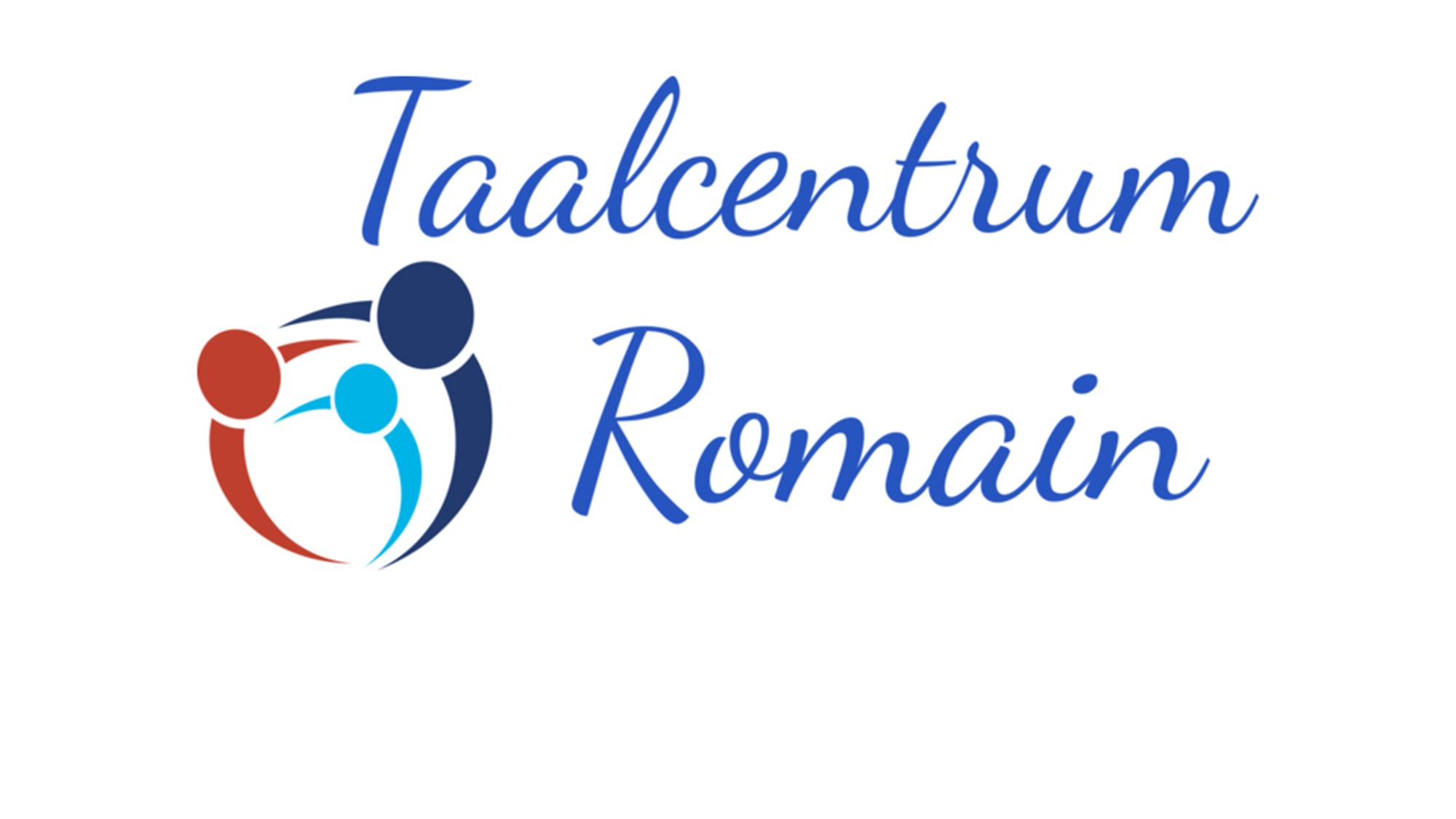 Los Pronombres Interrogativos
Vragende voornaamwoorden
¿Qué vamos a aprender hoy?Wat gaan we vandaag leren?
¿Dónde?            ¿Cuál?                                 

¿Cuándo?

¿Qué?                    ¿Cómo?        

                   ¿Quién?
Los Pronombres Interrogativos
Los Pronombres Interrogativos